Krajiny  jižní  Moravy  - pokr.
RNDr. Martin Culek, Ph.D.
Geografický ústav  Př. fak. MU
Svitavský bioregion (1.39)
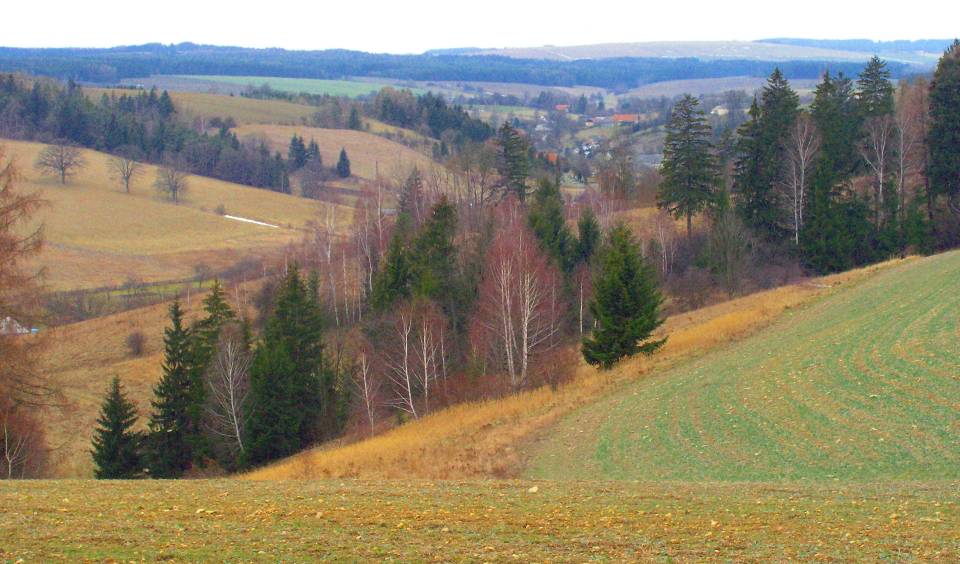 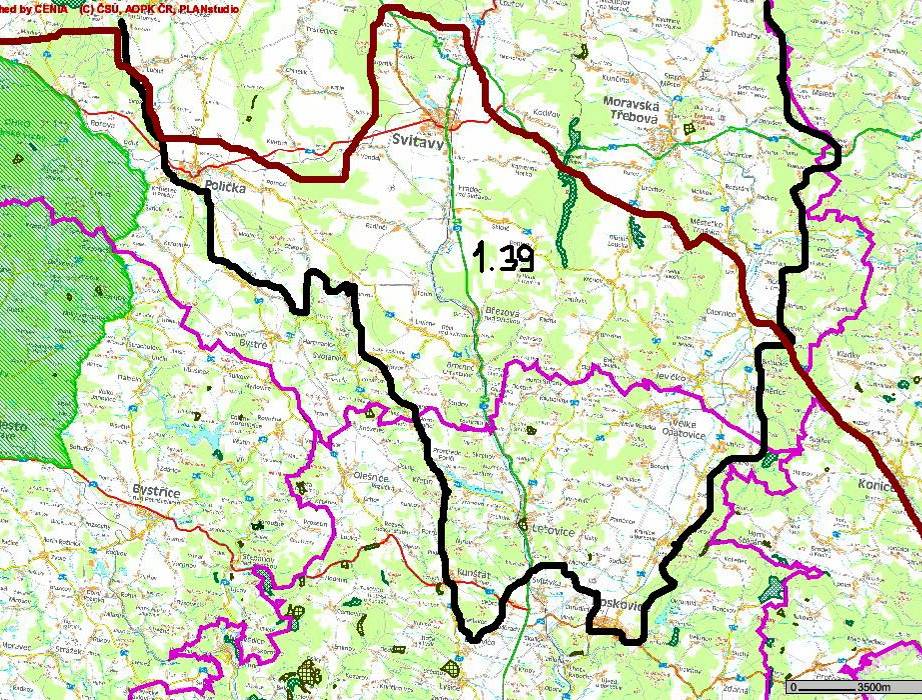 Charakteristiky Svitavského bioregionu_1
Poloha:
Důvod vymezení: 
Plocha:  2106 km2
Vegetační stupně: 2. – 5. 
2. (+), 3. (15%), 4. (81%), 5. (4%)
A (40%), B (37%), Cs (4%), Ca (5%), D (14%)
N (88%), z (6% sl.+, raš. +), a (5%), o (0,5).
Orná: 46%, TTP 13%, lesy 30%, vody 0,8%
KES 1,0
Svitavský bioregion – charakteristiky_2
Lesy – zastoupení dřevin v %:  
Sm 60,  Bo 13,  Jd 1,  Md 6 
Db 4,  Bk 6,  Hb 3,  Bř 3.
Podíl přirozených dřevin: 22%
VZCHÚ:  
Přírodní parky:  Bohdalov-Hartinkov, Údolí Křetínky.
MZCHÚ: PR Rohová, PR Dlouholoučské stráně, PP Babolský háj (byl. podrost), PP Park Letovice (exoty i háj, louky), PP Bačov (perské zkameněliny ryb,                           sev. hranice – plamének přímý, bělozářka, kakost krvavý, pryšec mnohobarvý).
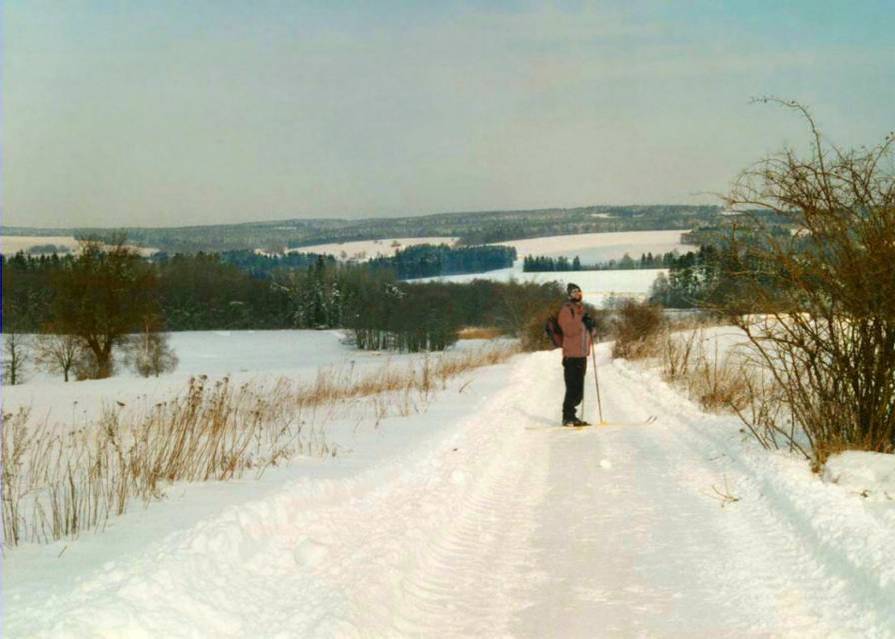 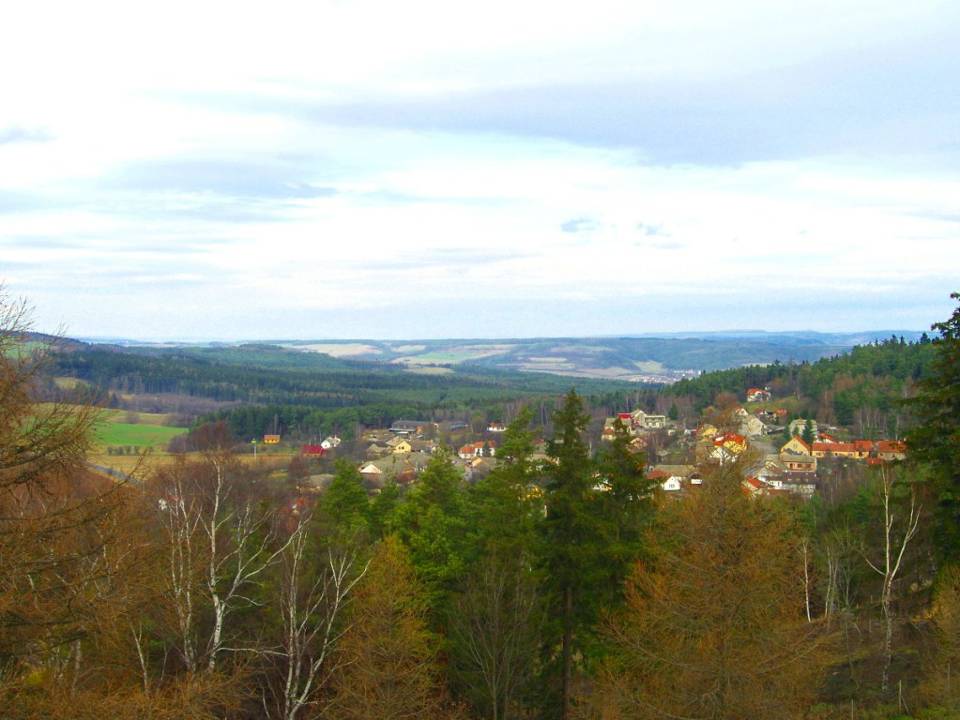 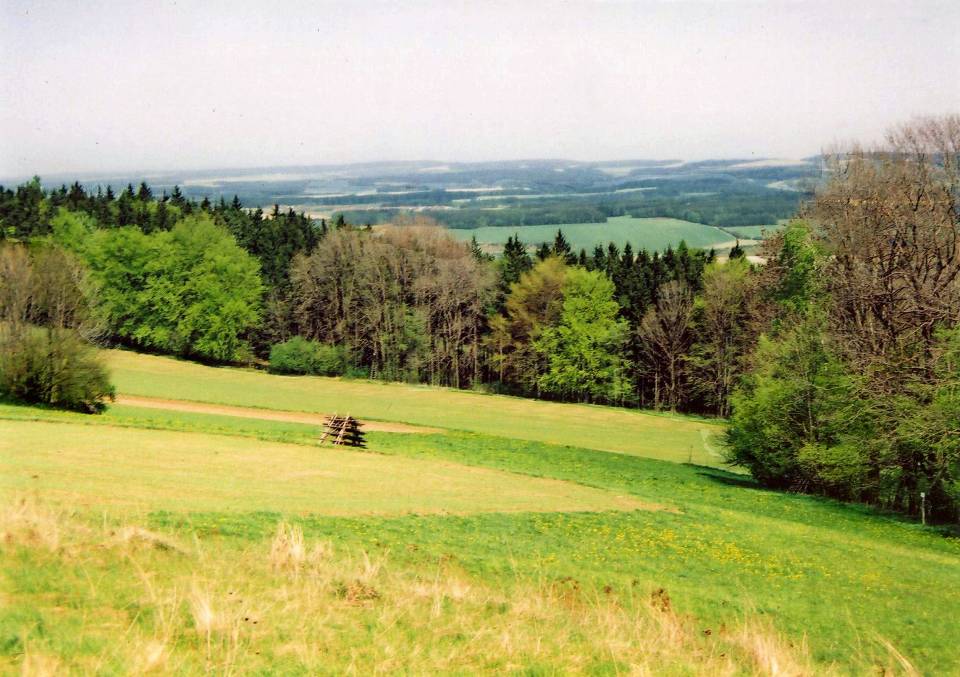 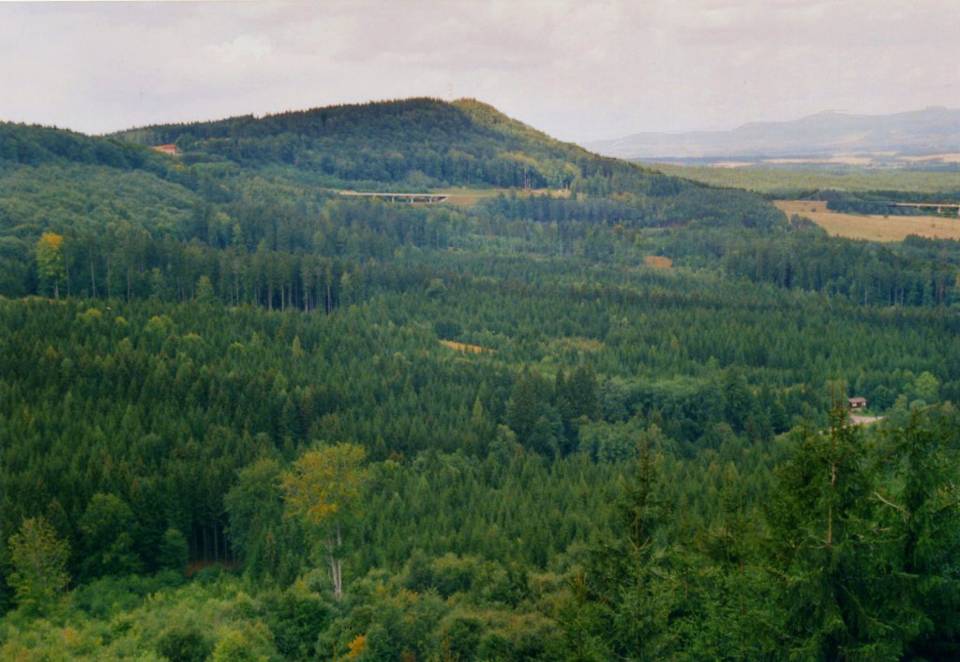 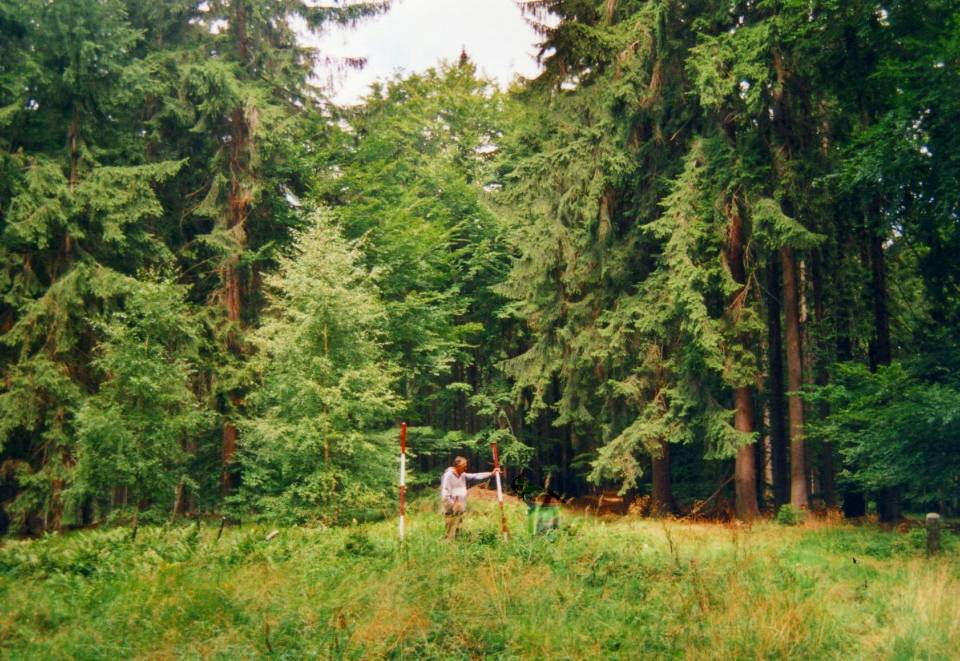 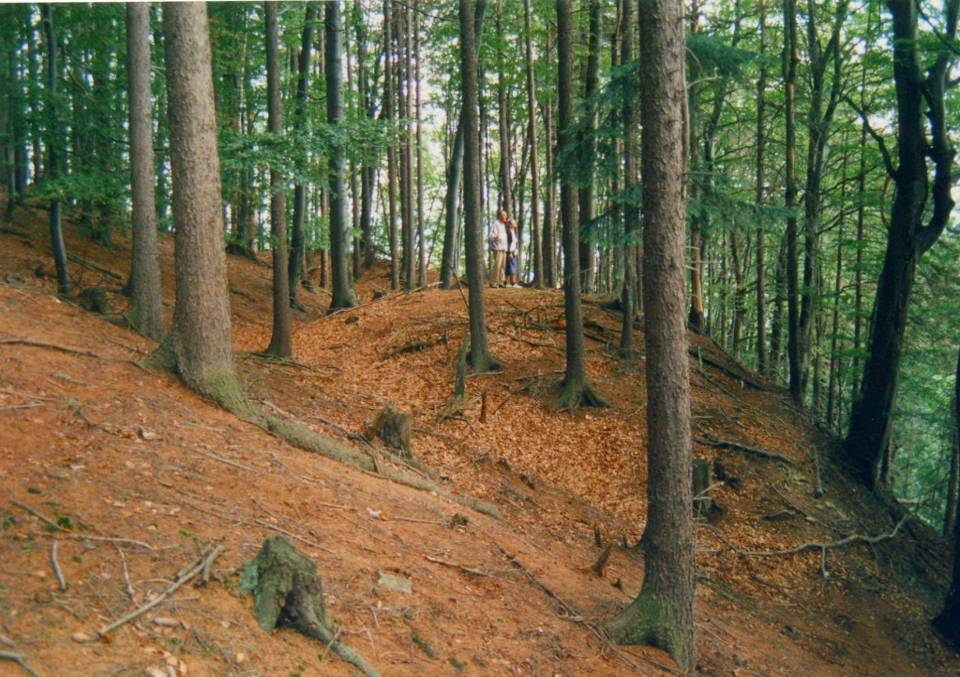 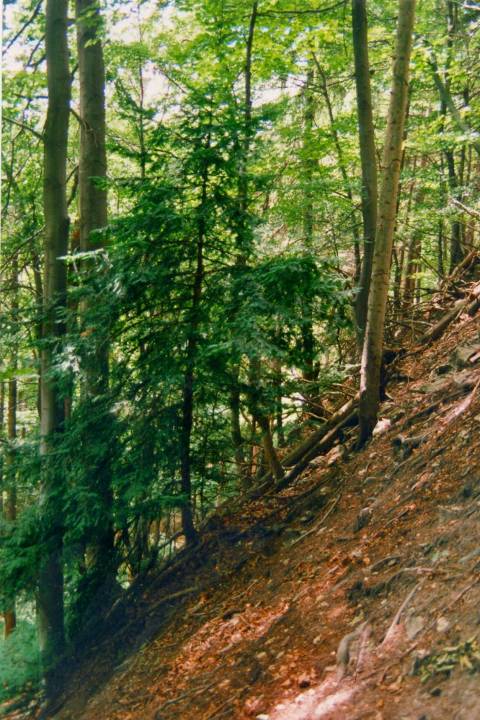 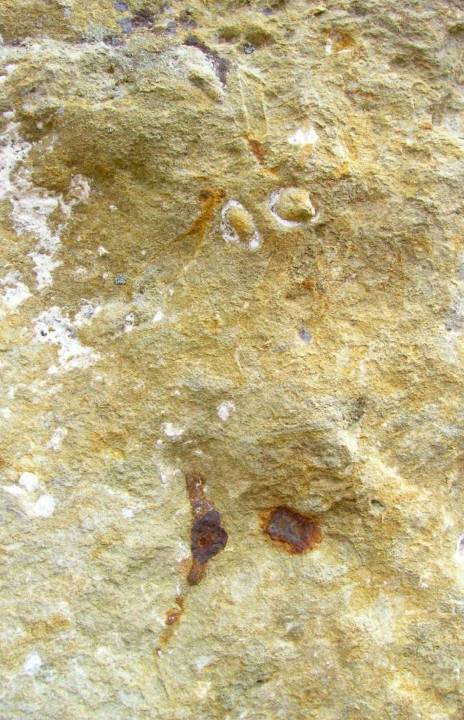 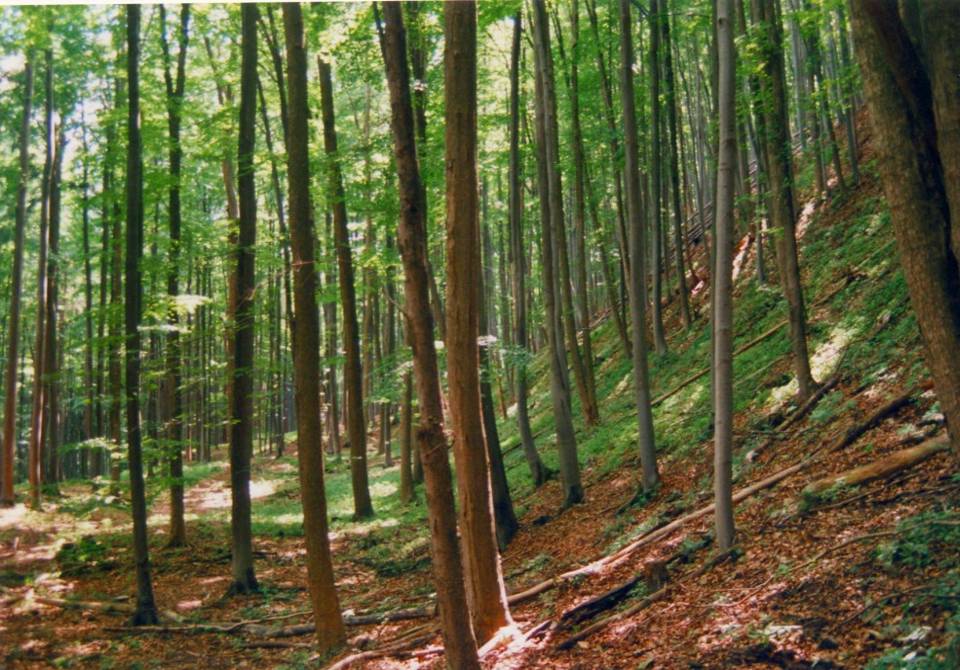 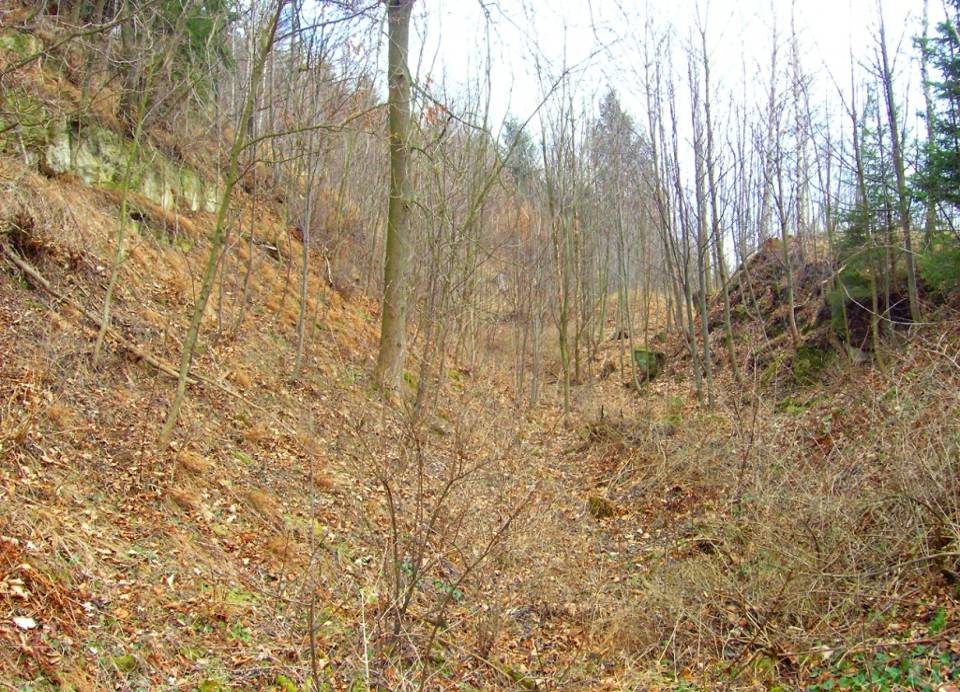 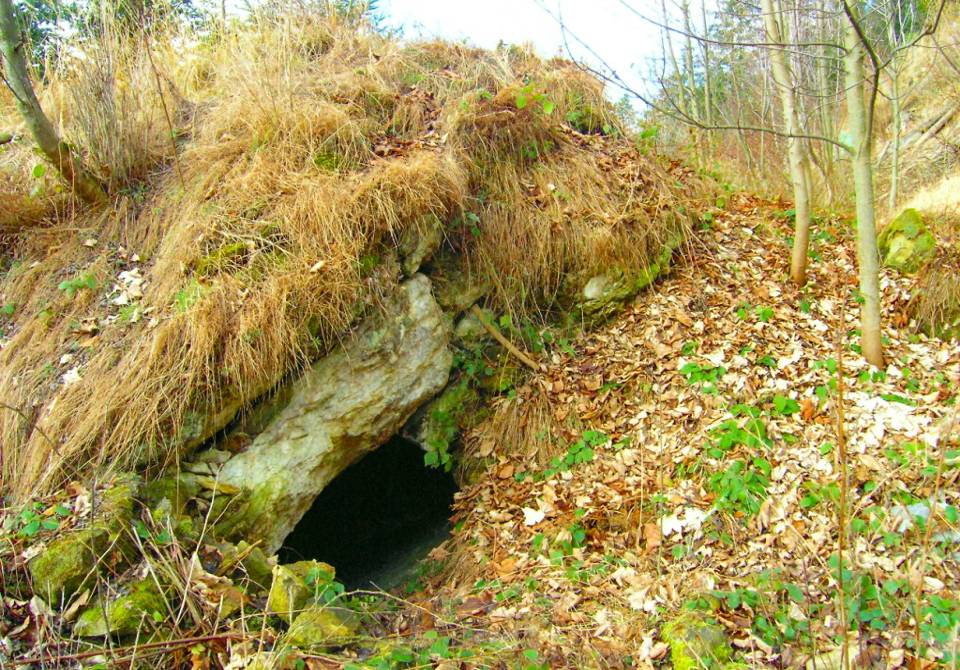 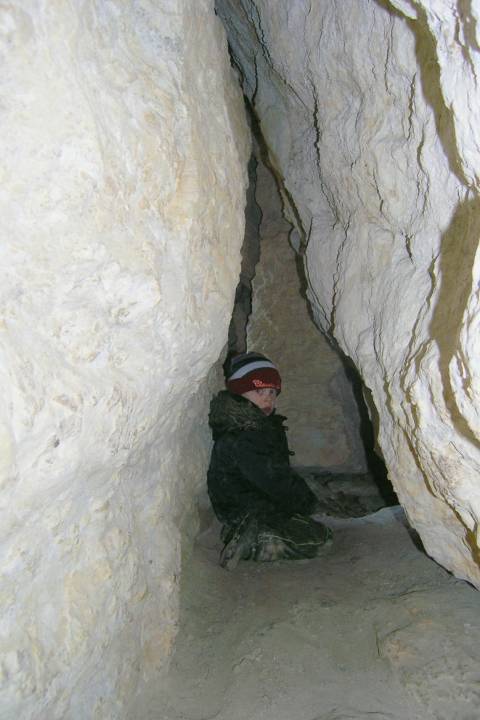 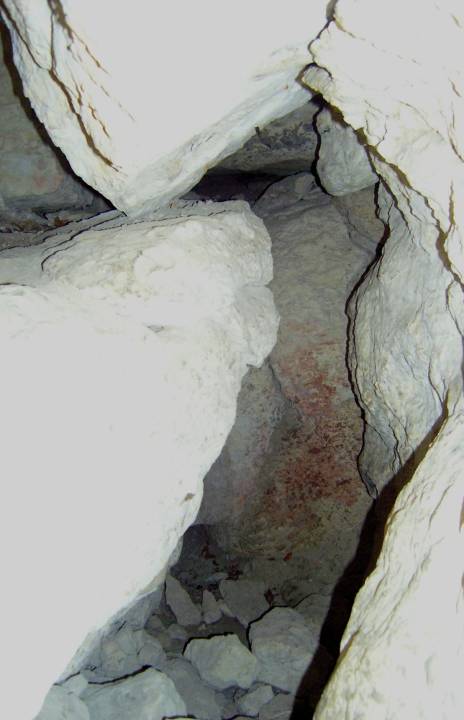 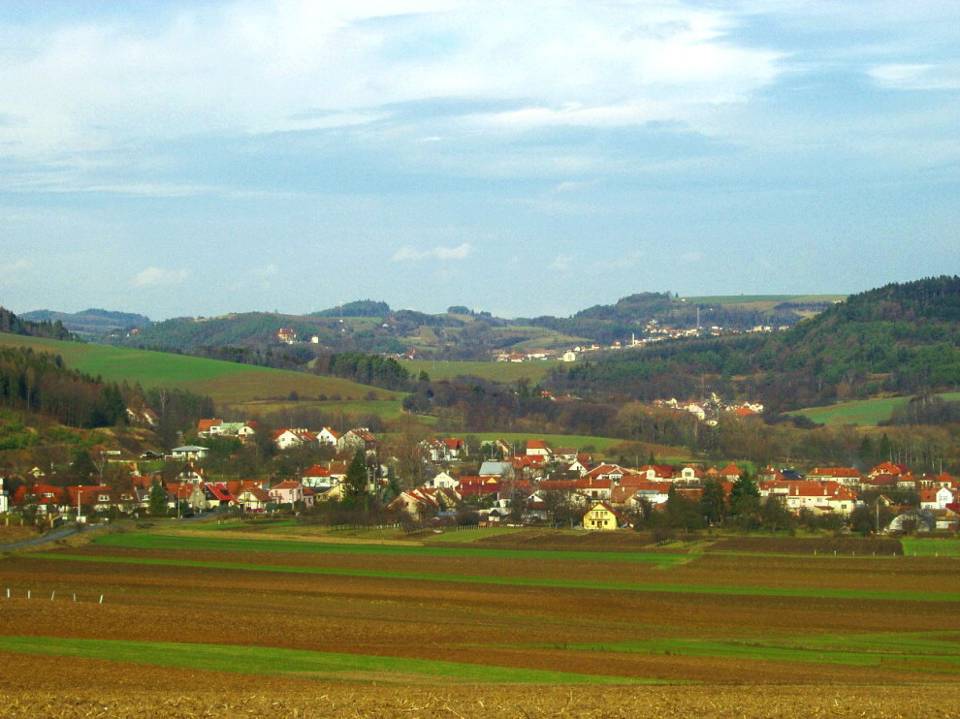 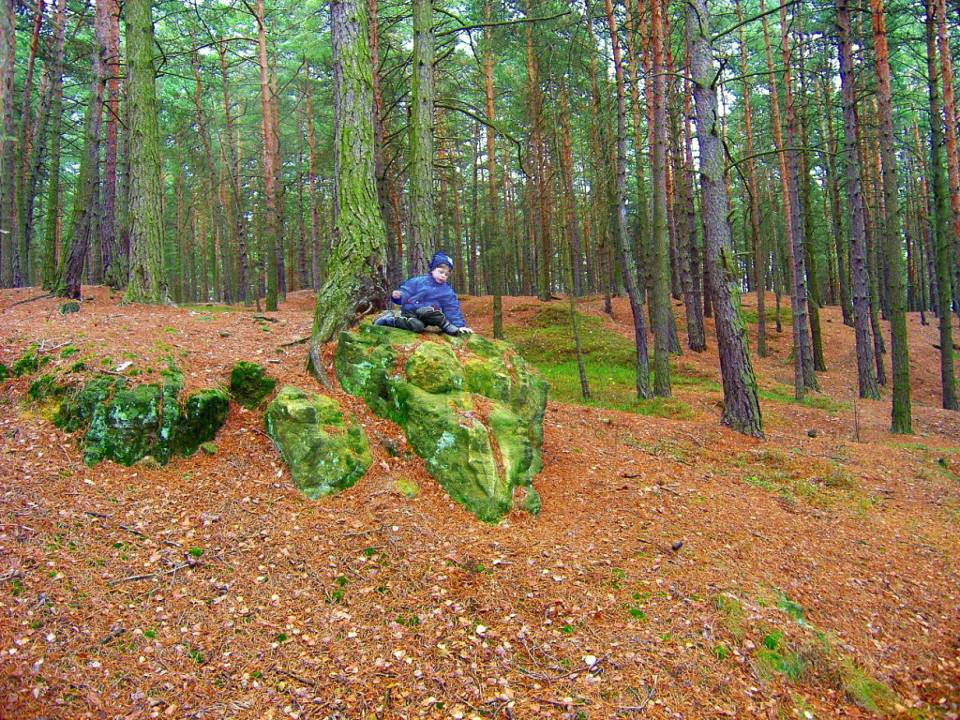 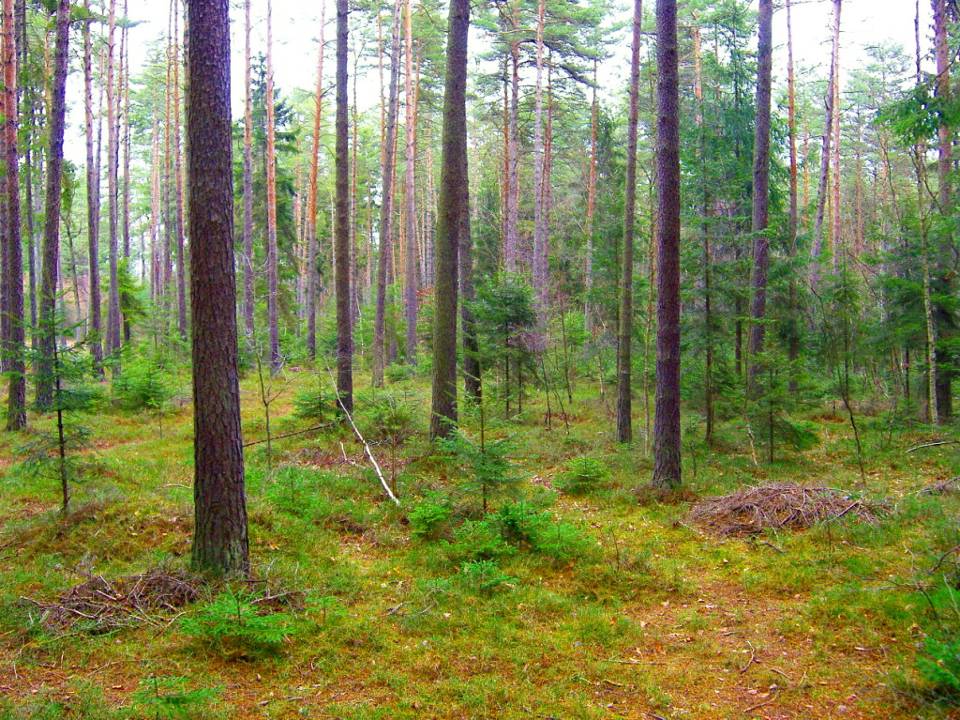 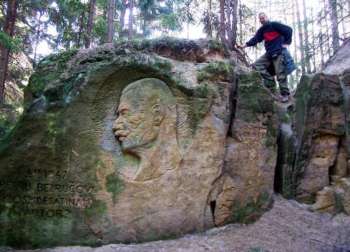 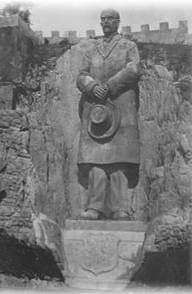 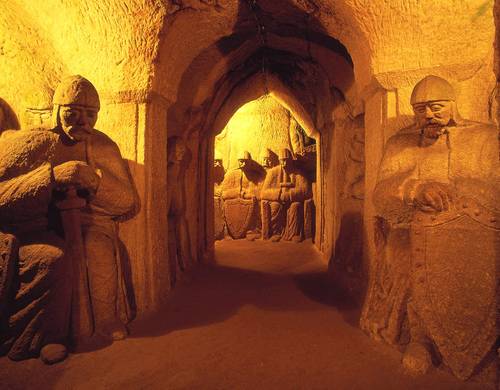 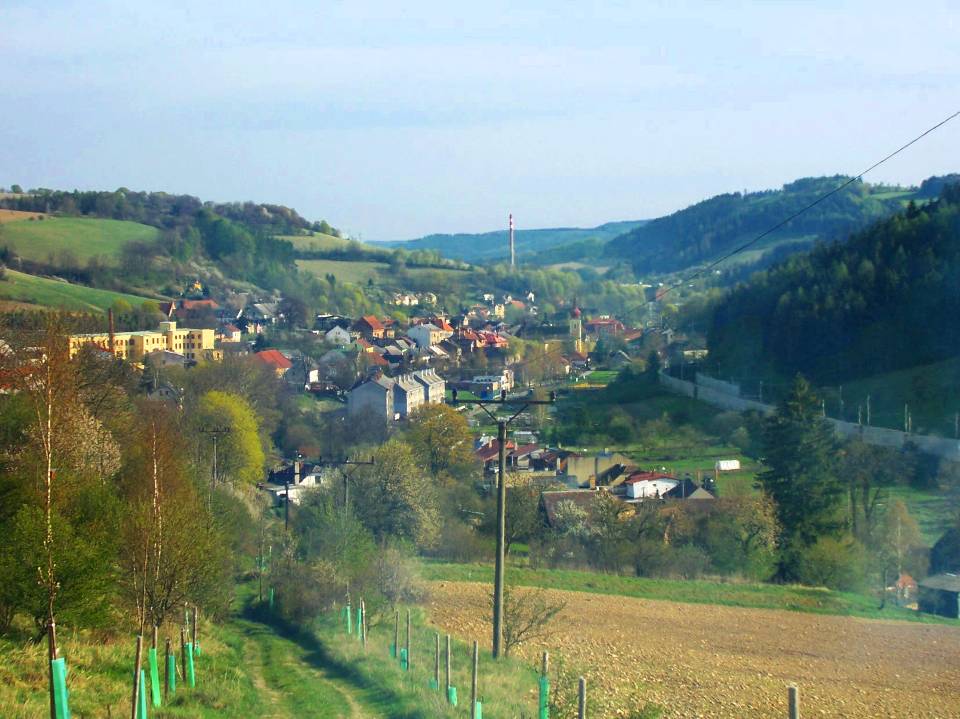 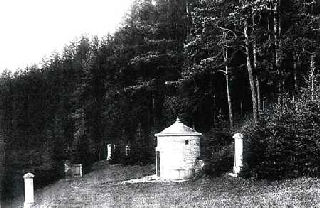 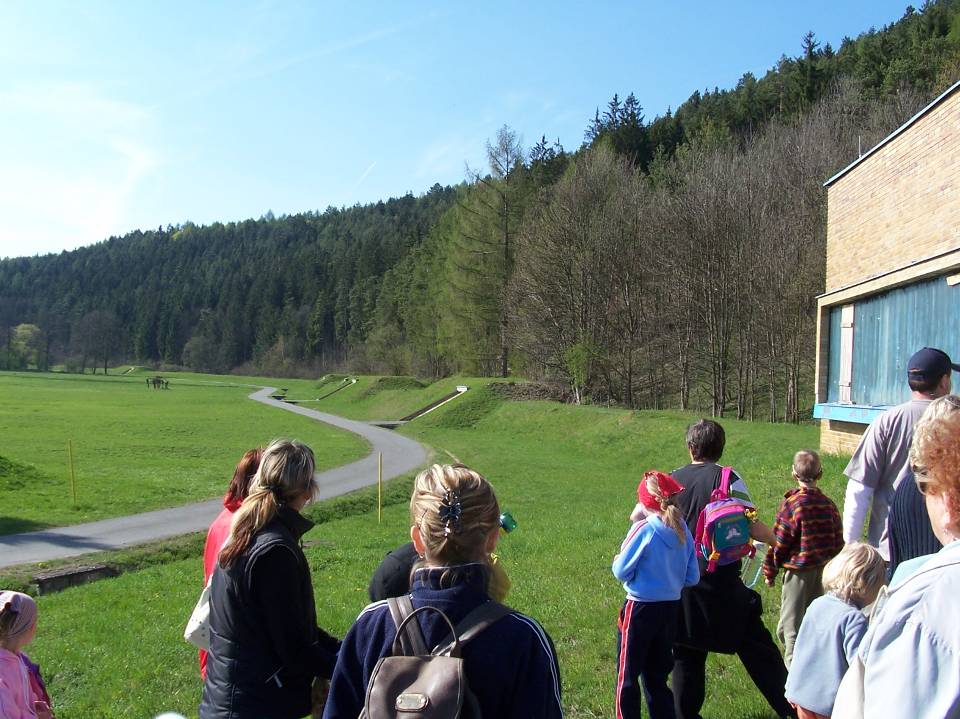 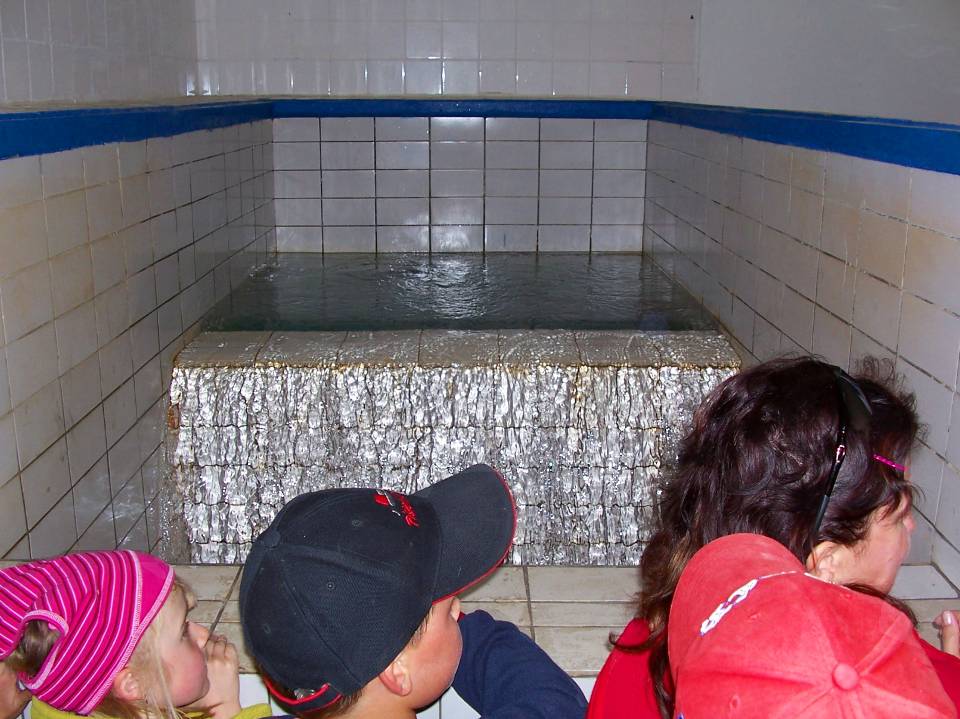 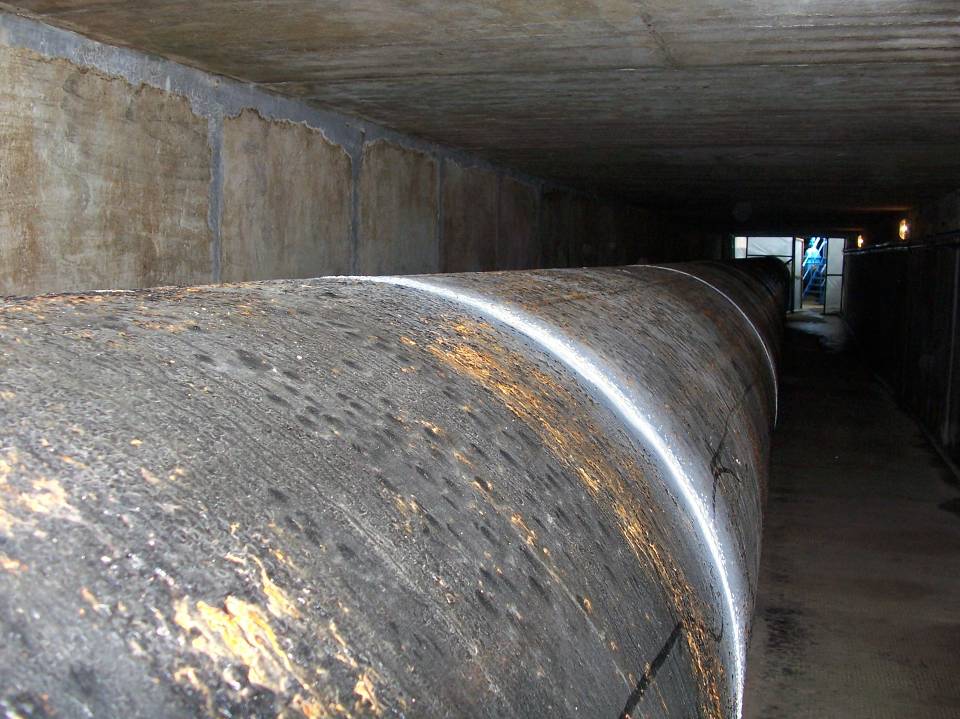 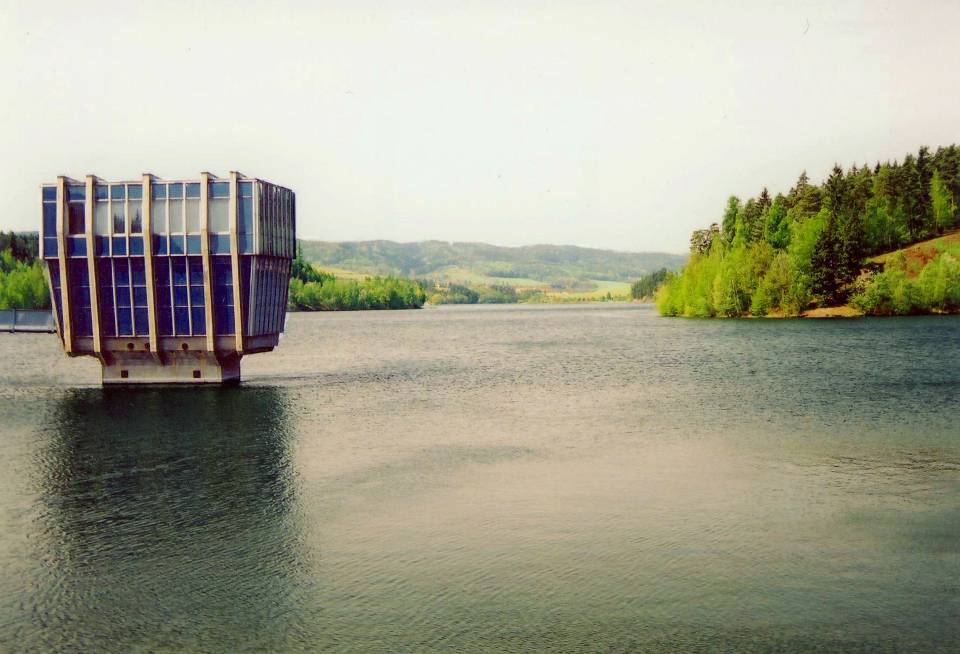 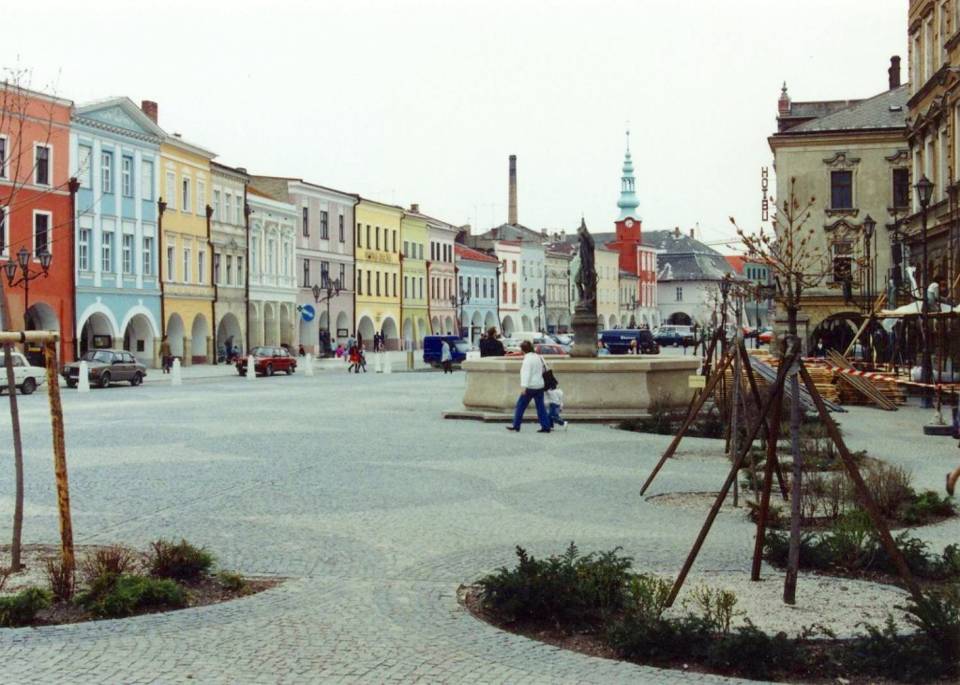 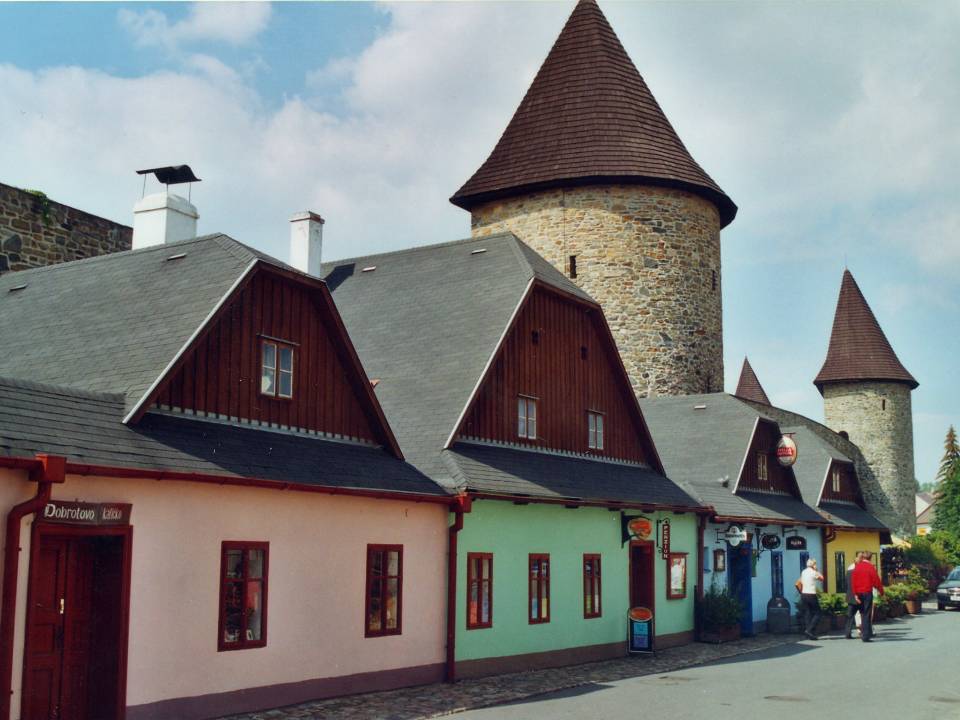 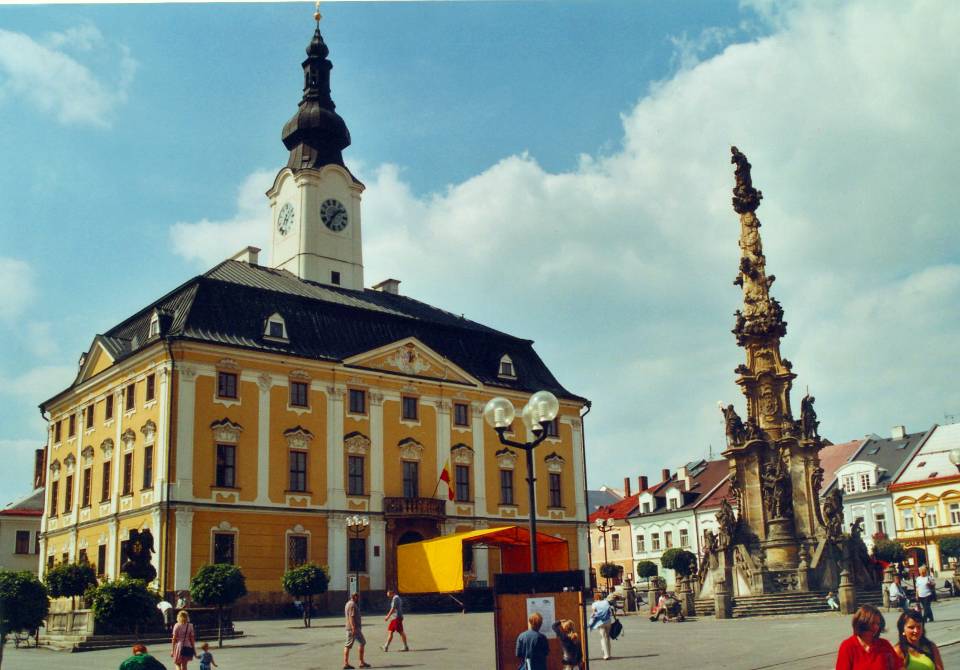 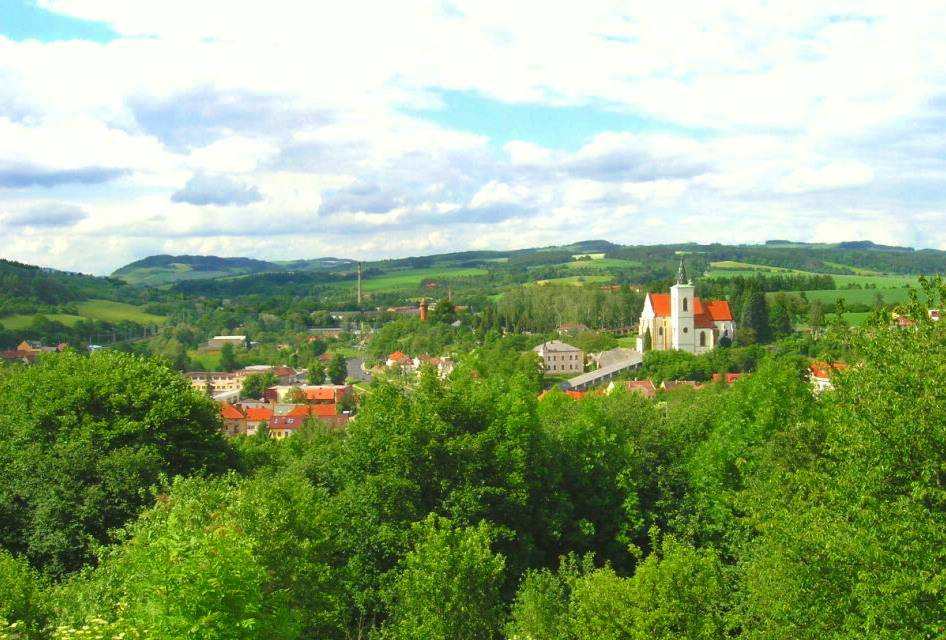 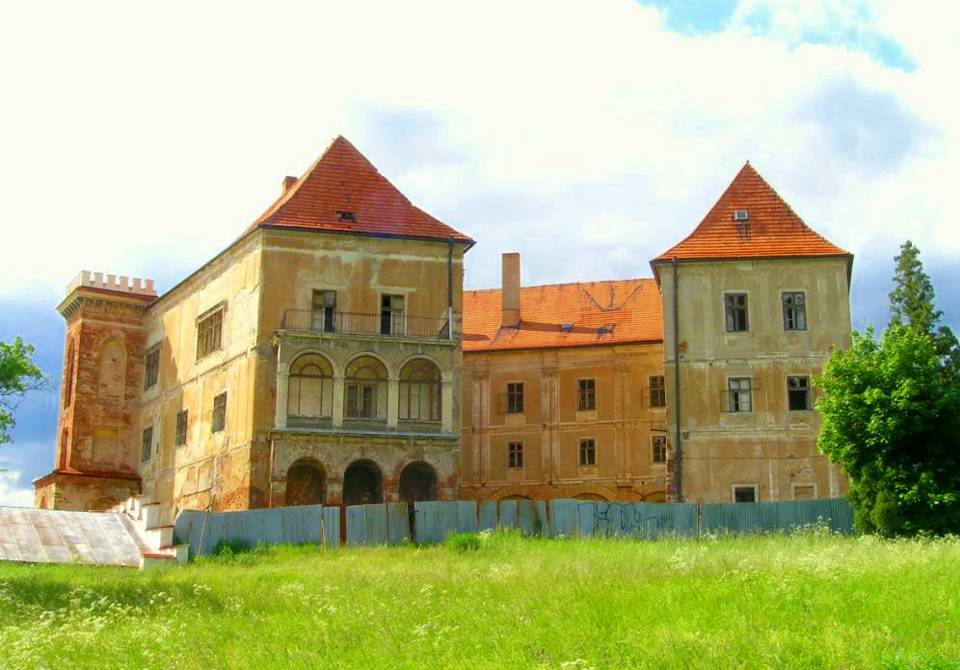 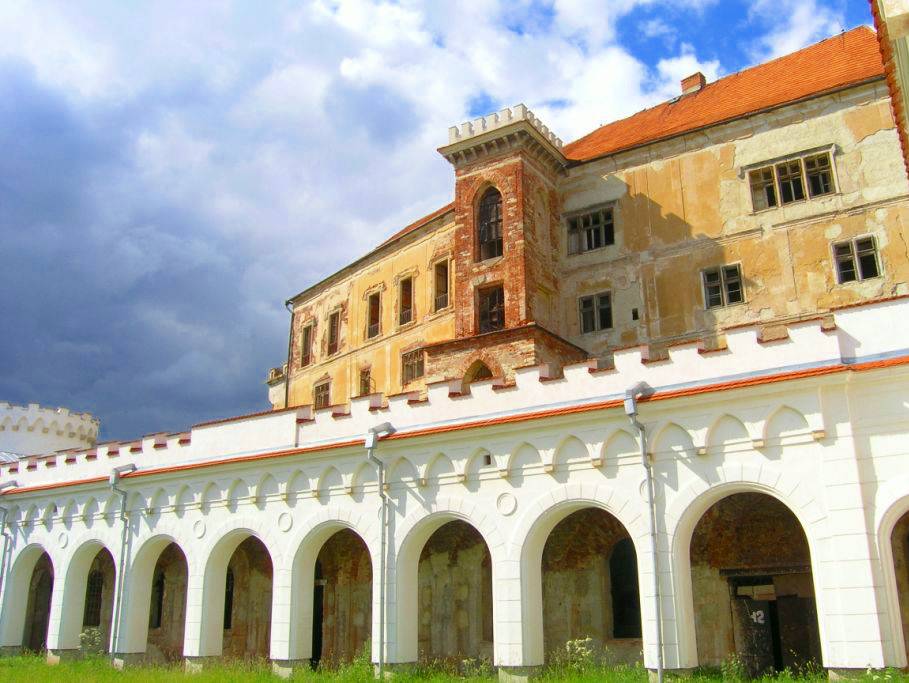 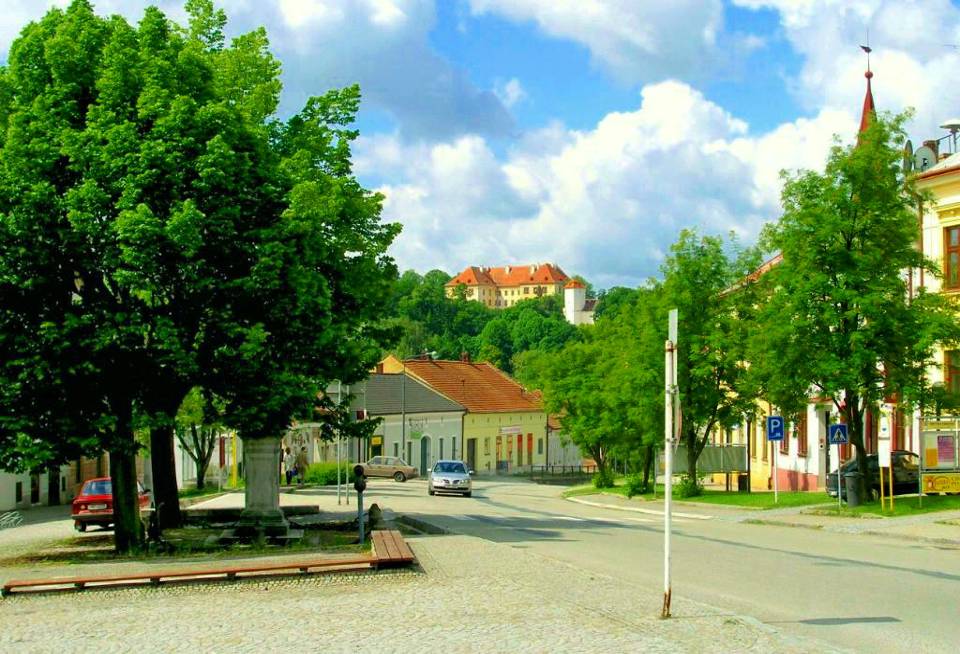 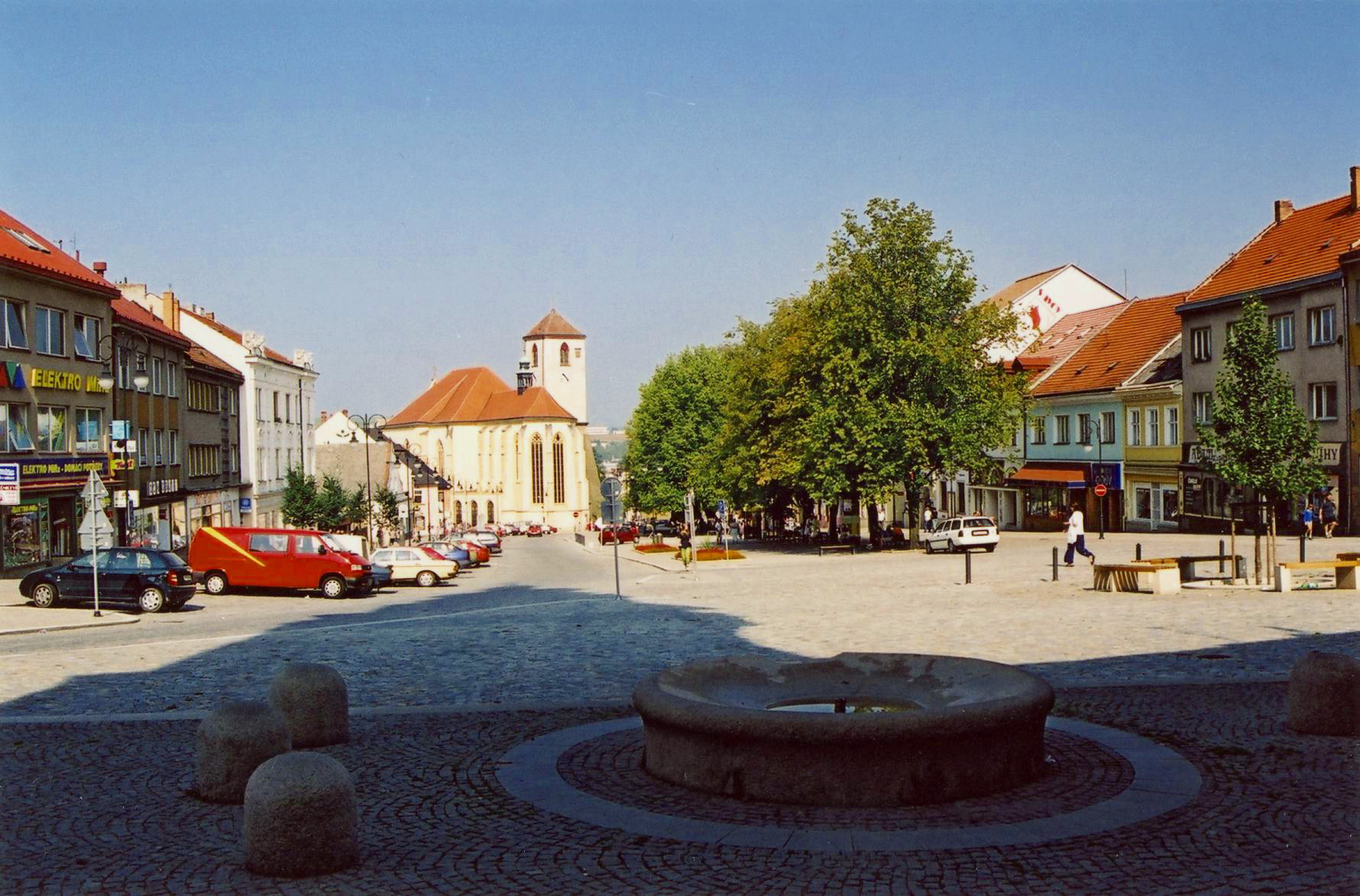 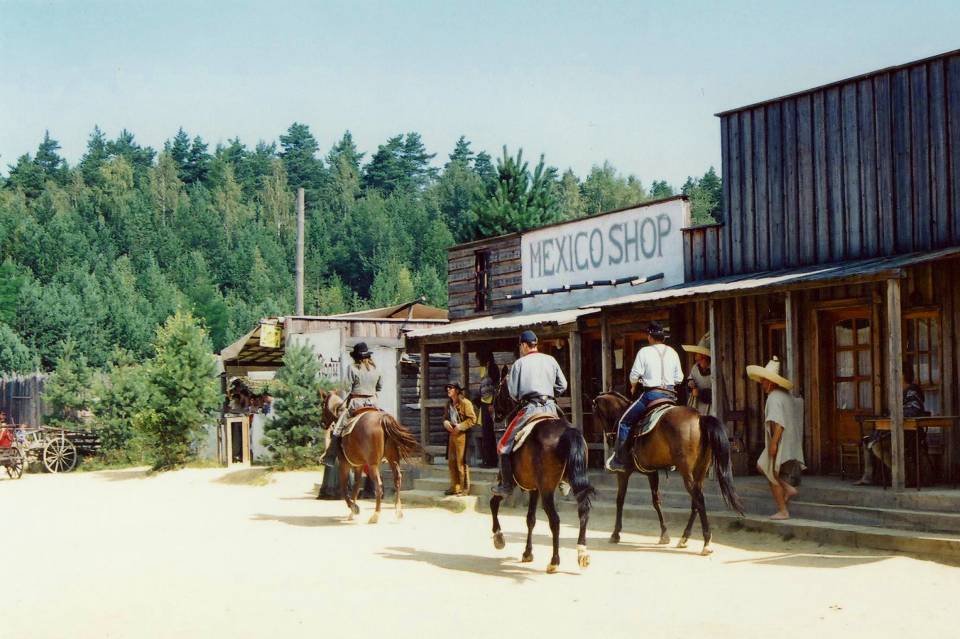 Svitavský bioregion – charakteristiky_3
Geologicko-geomorfologické pozoruhodnosti:
Kuesty – Hřebečov
Rozsedání svahů – Čertovy díry 
Prameniště  Březová
Výchozy  pískovců
Kra  Hušáku
Hadce,  amfibolity u Letovic
Doly na lupky, uhlí
Zkameněliny permu
Svitavský bioregion - charakteristiky_4
Biologicky  zajímavé  lokality:
Četné zachovalé bučiny a suťové lesy na čelech kuest +  tisy
Reliktní bory na skalách a hadcích
Teplomilná vápnomilná luční květena
Rozsedliny – zimoviště + teplé lokality
Zajímavé  stavby:
Svitavy, Polička, Boskovice, Březová – dva vodovody, lidová architektura, Letovice – zámek, přehrada na Křetínce.
Svitavský bioregion - charakteristiky_4b
Negativa: 
Zalesňování pastvin, luk
Dopravní koridory
Prameniště
Environmentální  kauzy:
Březovský  vodovod
Doprava – Svitavy (R 35,  R 43)
Těžba lupků